Интегрированный урок  внеклассного чтения  в  10 классе «Ты на ошибку не имеешь право»
Учитель русского языка и литературы
МОУ «СОШ п.Красный Текстильщик  
Саратовского района 
Саратовской области»
Комарова Лариса Александровна
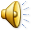 Цели урока:
обучающая : напомнить учащимся о тесном взаимодействии  литературы  с другими предметами (историей, биологией, физикой …);
выработать навыки и умения высказывать и отстаивать свою точку зрения по различным  проблемам. 
 Воспитательная : познакомить учащихся с этическими нормами и нравственными требованиями, предъявляемыми к профессии врача (на примерах русской литературы)
Вечный подвиг, он вам по плечу
Ваши руки бессонны и святы,
Низко вам поклонится, хочу,
Люди в белых халатах
    (М. Владимов)
Страницы устного журнала
1 -  Немного из истории 
(о специализации врачей). 
2 – 1) Врач- гематолог; 
         2) Врач – хирург; 
         3) Врач – ортопед ;   
         4)  Врач – травматолог 
3 -  Этика врача
Врач - самая гуманная                    профессия
Врач… Это слово знакомо нам с детства. Он первым встречает тебя на этой земле, помогая увидеть белый свет. Это он вместе с твоей матерью бессонными ночами боролся с болезнями, которые ты часто переносил.
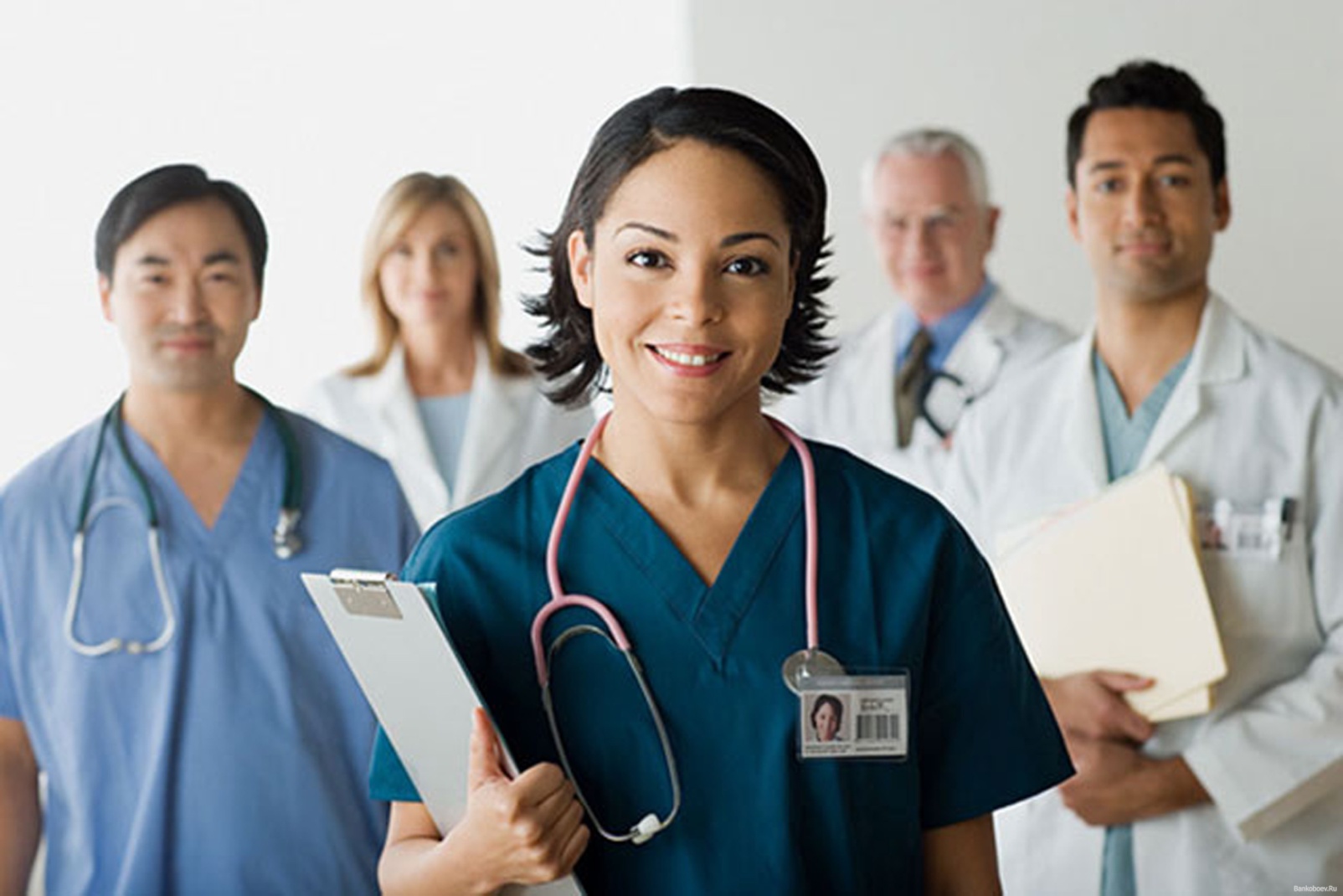 Какой же он – этот человек – врач, доктор, как часто любовно называют его в семье?
Какие нравственные ценности он исповедует? 
Какими качествами нужно обладать человеку, выбравшему эту профессию? 
Как готовить себя к этому?
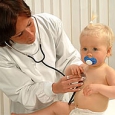 «Немного из истории»
Из заповедей клятвы Гиппократа: «… Я не дам никому просимого у меня смертельного средства и не покажу пути для подобного замысла.»
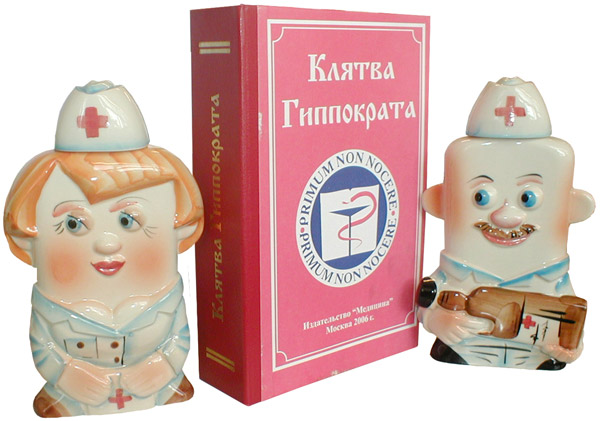 Абу Али Иби Сина.
Среднеазиатский ученый-энциклопедист с раннего детства обучался корану и адабу  (сюда входили грамматика, стилистика и поэтика ) и к десяти годам жизни в обеих областях достиг совершенства .
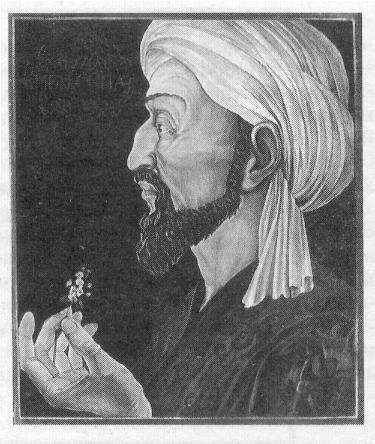 Матвей Яковлевич Мудрый – переводчик трудов Гиппократа.
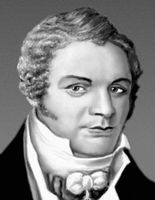 Доктор Матвей Яковлевич Мудрый – выдающийся клиницист первой трети 19 века. Он считается отцом русской терапевтической школы. С его именем тесно связана история медицинского факультета Московского университета. Он рекомендовал студентам, прежде чем стать врачом, вырабатывать у  себя умение следить за своей внешностью, быть чистоплотным, опрятным и душевным человеком.
Врачи узкой специализации
Сейчас в медицине работают врачи узкой специализации: врач-гематолог, врач-кардиолог, врач-терапевт… И человек, выбравший одну из этих отраслей медицины, должен обладать еще каким-то особым качеством, без которого он не достигнет совершенства.
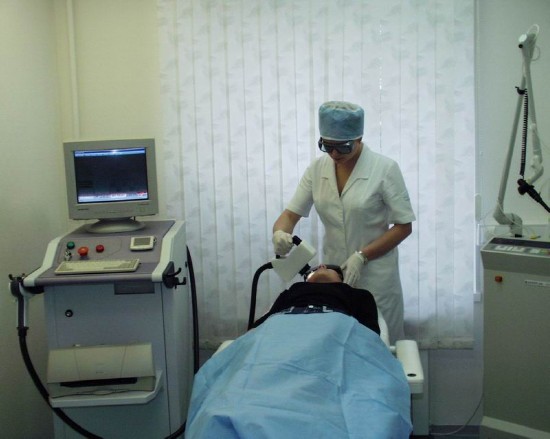 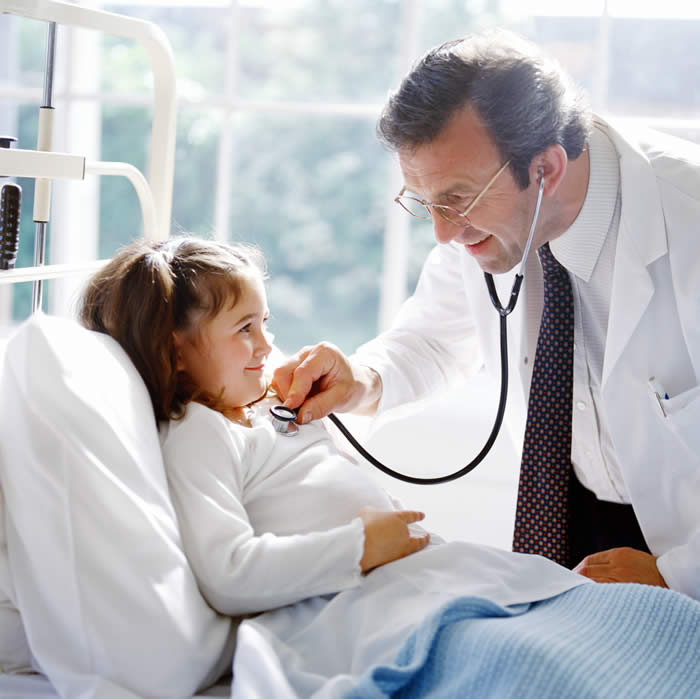 Николай Михайлович Амосов
Профессор был волшебником  в хирургии (ныне почётный директор института сердечно-сосудистой хирургии, академик,  Герой Социалистического 
труда, живёт в Киеве. Ему 82 года). 
  Он был в числе трёх хирургов, 
которые начали вшивать 
искусственные клапаны в сердце. 
Именно в его клинике был создан 
один из первых аппаратов искусственного кровообращения. Именно в его 
 клинике   начались открытия  
барокамерой
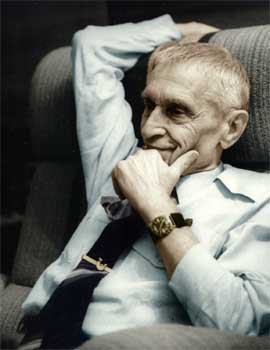 Качества, какими должен обладать человек, избравший эту гуманную профессию, профессию врача:
Доброта
Чувство долга
Вежливость
 Милосердие
Ответственность
Самоотверженность
Честность
Самообладание
Справедливость
Чуткость
Требовательность к себе
Сострадание
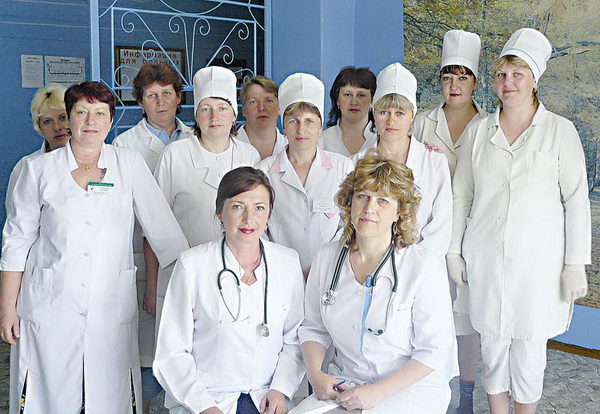 Фёдор Григорьевич Углов «Человек среди людей»
«Особенно необходима в медицине честность»- подчёркивает автор. В книге описывается такой случай: По каким-то причинам операционная сестра не успела простерилизовать операционный материал. А когда потребовал хирург его, то она побоялась сказать, что он не стерилен.
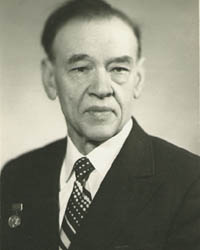 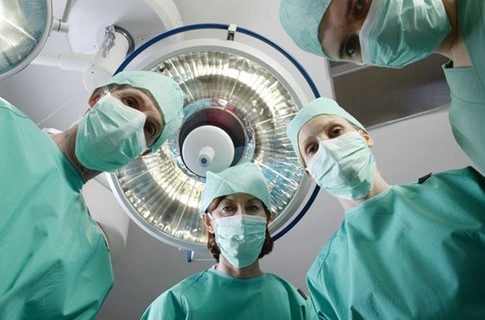 Любая профессия, но особенно профессия врача, требует сочетания прочных знаний по многим предметам (физика, химия, биология) и высоких нравственных качеств. Тема нашего урока, названная « Ты на ошибку не имеешь права…»  многозначна. Ведь человеку свойственно ошибаться. Но не имеет права на ошибку врач, она может стоить человеческой жизни. И очень важно, чтобы и вы, ребята, не ошиблись в выборе профессии.
Источники использованной литературы
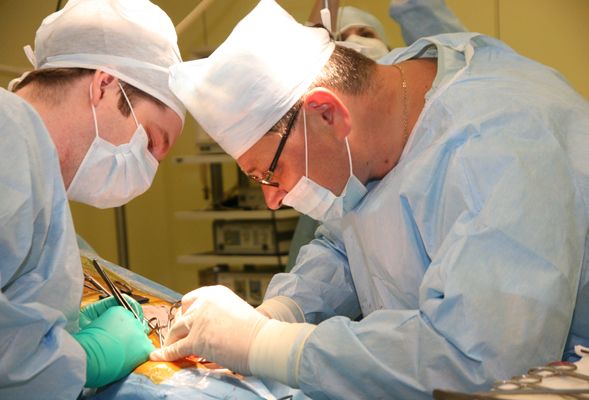 А.П.Чехов «Попрыгунья»
А.П.Чехова «Ионыч»  
Л.Н.Толстого «Война и мир»
А.И.Шубина «Дополнение к портретам»
С. М. Громбах «Пушкин  и медицина  его   времени»
Ф. Г. Углов «Человек среди людей»